Aumente la vida de la cadena en un 50 %
Cadena de turnelas de larga duración (tecnología a presión)
DESCRIPCIÓN
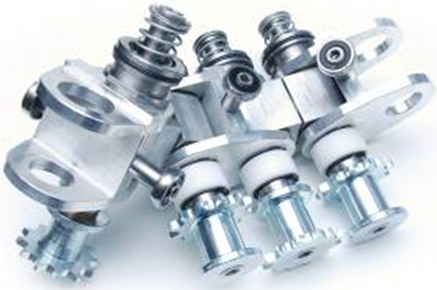 Valor: Optimización de costos, eficiencia, obsolescencia
Equipo: sopladoras Series 2 (MM, GM, TM, paso de horno de 40 o 50 mm, horno de calentamiento preferencial, tipo guiado rodamiento W.
Código de catálogo: 967